by Grace Quinn
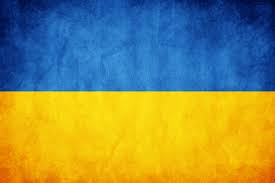 Ukraine
Ukraine
The capital of Ukraine is Kyiv (Kyiv is how we pronounce it) The flag looks like this 
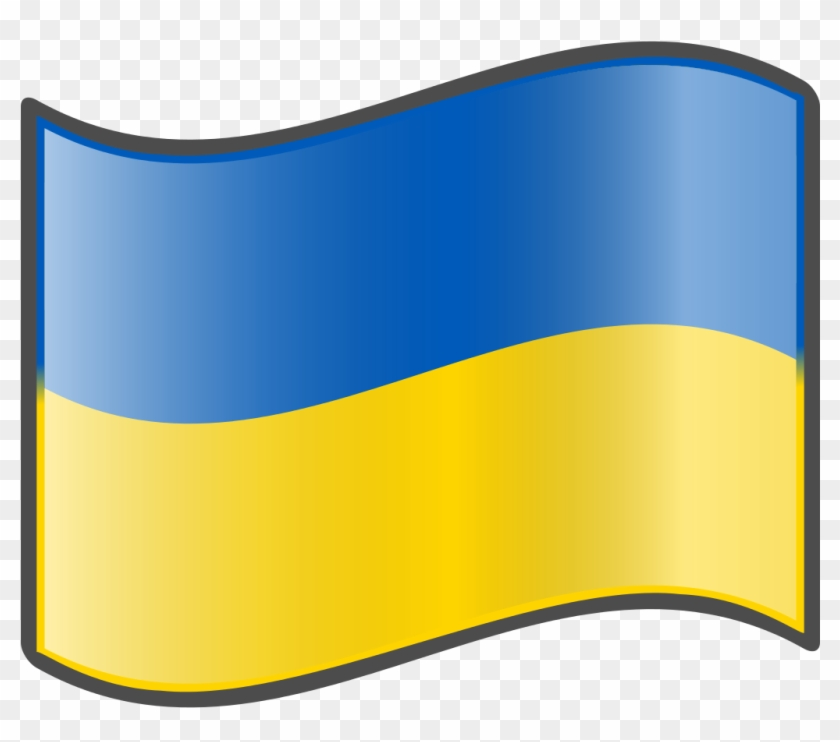 The population
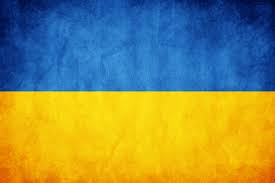 The population in Ukraine is 44.13 million and is decreasing rapidly (2020)
Ukraine is situated in Eastern Europe
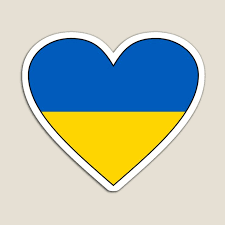 The main river of Ukraine
The main river in Ukraine is called Dnieper. 
Its is 2,201 km long.
The Ukraine language
Hello in Ukrainian is=

Goodbye in Ukrainian=

Thank you=
How are you?=
The people of Ukraine speak Ukrainian or Russian.
Здравствуйте
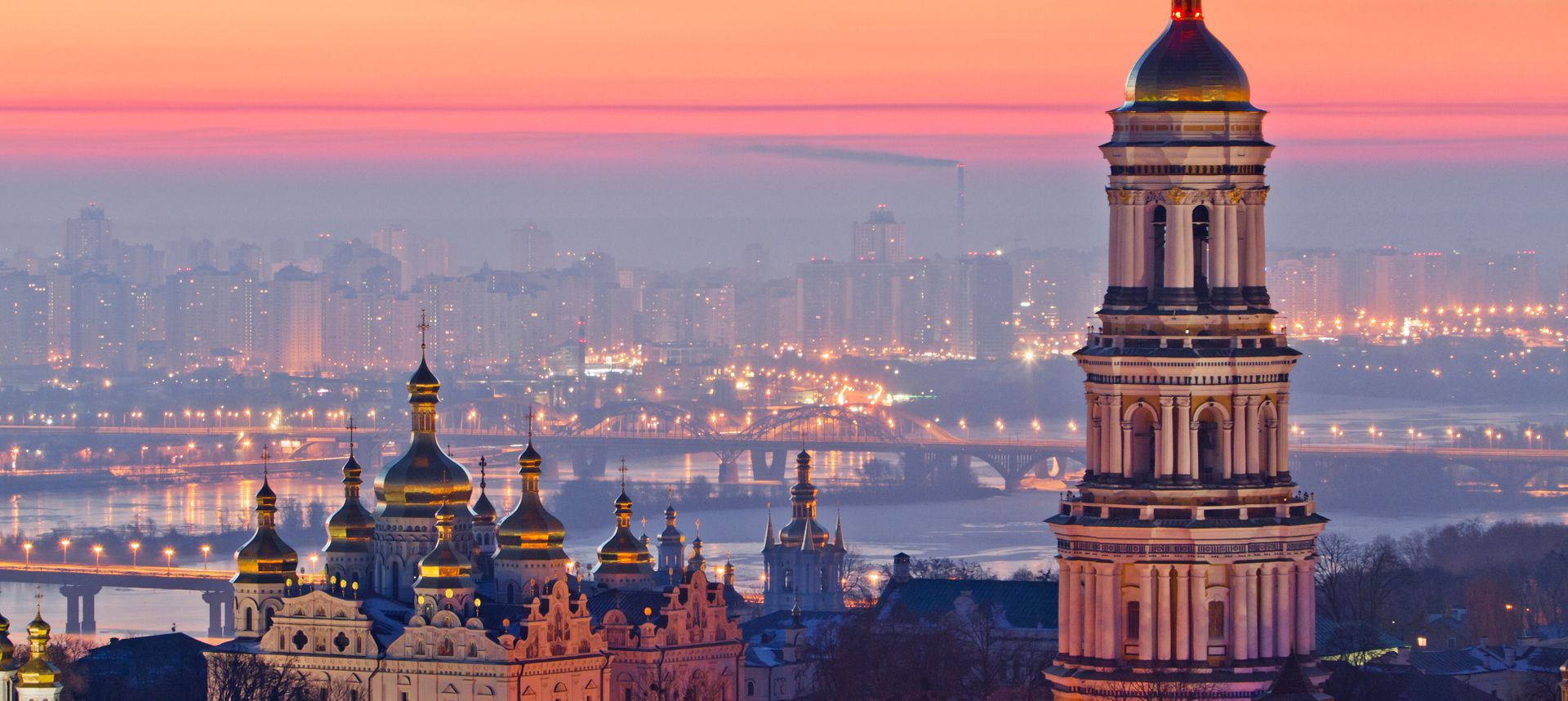 до побачення
Дякую
як справи
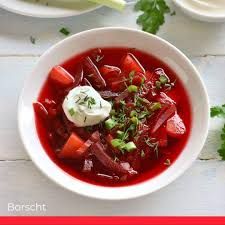 Food
 Borsch is a soup made with beetroot, cabbage and other vegetables.
Borsht is know for its bright red colours and its amazing taste
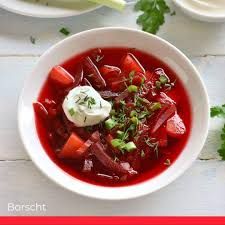 Famous festivals
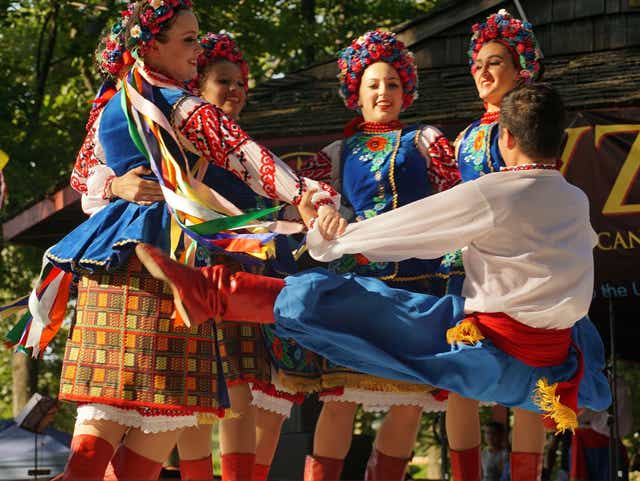 The main festivals in Ukraine are orthodox Christmas and Kiev summer music festivals.
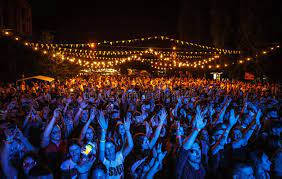 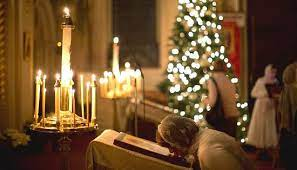 Sports
Ukraine's most popular sports are Football, Volleyball, Swimming, gymnastics and basketball.
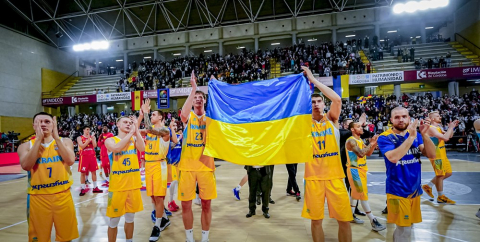 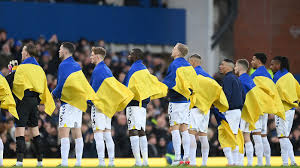 Famous Ukrainian
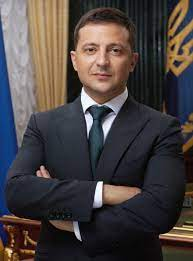 President Volodymur Zelenskyy is a famous Ukrainian. He got famous by being a stand up comedy actor and then he stopped stand up comedy to be just a normal actor, then he became president.
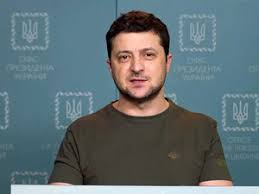 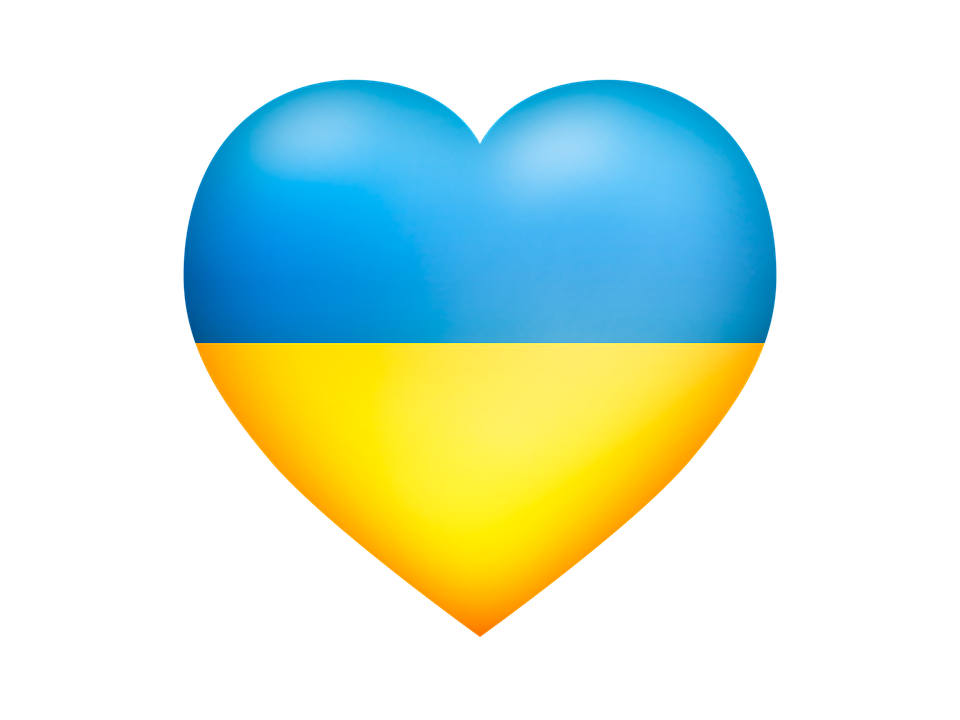 Conclusion
I think Ukraine is great and I would love to visit it in the future. I hope my Power point has been helpful!
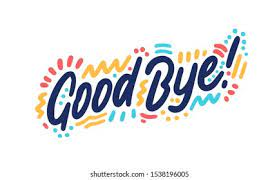 Thank you!!
Thank you for reading/watching my PowerPoint! 


By Grace Quinn